Successfully Flip the Physics Classroomby Jonathan Thomas-Palmer
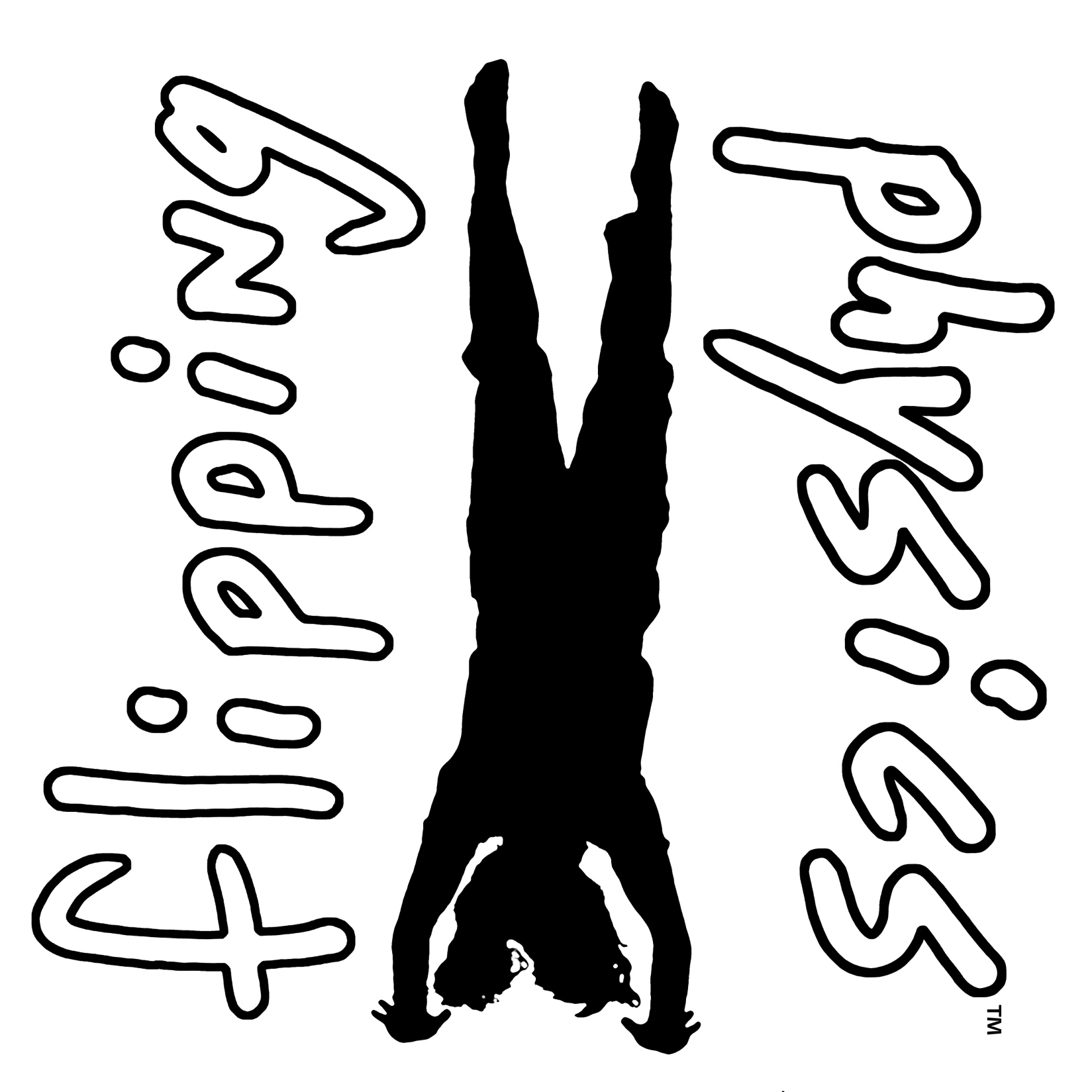 [Speaker Notes: To do / have ready for the 4T2014 Webinar:
Resize screen to normal size.
Google Analytics, Google Drive, Weebly & WatchKnowLearn open in Safari
Turn off notifications
Turn off screen saver
Turn off Energy Saver
Turn off noisy things in the house
pause backblaze
Survey starts with A-E
Use kate’s computer
Screen capture both computers (start 15 minute early)
External Microphones (start 15 minutes early)
External Video Camera, use miniDV and start 1 minute before.

Turn off mic when I am not speaking!]
Jonathan Thomas-Palmer
18 year High School Physics teacher
General Physics
College Prep Physics
AP Physics B
AP Physics C: Mechanics
AP Physics C: Electricity and Magnetism

Flipping Physics since 2013
	⤷ Free Physics Educational Videos
We are all here to …
learn about Flipping Education.
be supportive of one another.
ask questions.
answer questions.
give suggestions.
be involved!
Today’s Outline:
Define Flipped Learning.
Traditional vs. Flipped Education.
Why Flip?
EDpuzzle.
My Flipped Learning Suggestions.
Time for questions, comments, and suggestions throughout.
Defining Flipped Learning
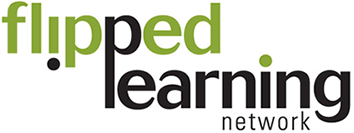 Flipped Learning is a pedagogical approach in which direct instruction moves from the group learning space to the individual learning space. …
The resulting group space is transformed into a dynamic, interactive learning environment where the educator guides students as they apply concepts and engage creatively in the subject matter.
Defining Flipped Learning
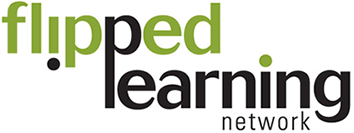 A Flipped Classroom is one component of Flipped Learning.
Flipping a Classroom is not interchangeable with Flipping Learning.
The Four Pillars of F-L-I-P™
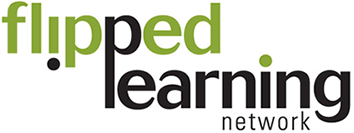 F – Flexible Environment
L – Learning Culture
I – Intentional Content
P – Professional Educator
“a checklist of eleven indicators that educators must incorporate into their practice”
http://flippedlearning.org/domain/46
“What if students don’t do their homework?”
What if students don’t do their homework?
Option #1) Do not give them time in class to do it.
Non-option #1) Do give them time in class to do it.
Non-option #2) Do their homework for them.
Do not teach them the stuff they were supposed to learn in the homework!!
Why Flip?
Enjoy a video of two classes
 One traditional and one flipped
 Filmed one year apart
 covering the same topics
What do you hear?
[Speaker Notes: Wait 20 seconds after the link is placed and then switch to next slide.

http://www.flippingphysics.com/4t2014-comparison.html]
Pause … for questions.
Before you make your own videos…
Free Online Content Resources:
WatchKnowLearn
YouTube Edu
ShowMe
Educreations
Khan Academy
tedED
edX
cK-12
LessonPaths
Free Physics YouTube Channels:
Flipping Physics
Bozeman Science
APlusPhysics
We Are Showboat
Michael van Biezen
Crash Course Physics
Ms. Twu
DrPhysicsA
PhysicsEH
[Speaker Notes: Take them to WatchKnowLearn

Remind them That I will include links and comments about each of the web resource, not enough time right now.]
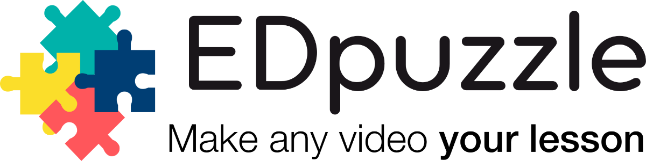 “EDpuzzle is a site that allows users to select a video and customize it by editing, cropping, recording audio, and adding questions to make an engaging presentation or lesson.”
techlearning.com
EDpuzzle vs. PlayPosit vs. Zaption
How I use EDpuzzle
Lessons are due by 7 AM.
I get to school at 7 AM and check their progress.
Usually we start class by going over, as a whole class, questions many students did not understand.
During the class I will meet individually with students who may have struggled.
EDpuzzle Lessons graded for completeness only.
Students can always make up late Edpuzzle Lessons for half credit.
Pause … for questions.
Come back to “Why Flip?”
Flipped Learning 
Student Driven
More student/teacher interaction
Flexible
Assignments are due “by” a certain date rather than “on” a certain date.
[Speaker Notes: More interaction with students – I got to know my students better
More Relaxed
More Efficient

Even talk about the change in the personal electronic devices policy.]
Flipped Learning Suggestions
Inform everyone to help them get on board: students, parents, and administrators.
Give out a letter for students and parents at the start of the year.
Teach your students how to learn from a flipping educational video.
I have a video I share with students which you can use.
“How to Learn from a Flipping Educational Video”
Do not add work for the students.
No more than 15 minutes of EDpuzzle Lesson homework per day.
My Flipped Video Homework Data
I teach on a block schedule with 100 minute classes and assign no more than 30 minutes per day.
My data from 1st semester:
Mandatory videos: 71
Average video length: 7 minutes
Number of “55 minute” class periods: 83
Average video homework: 6 minutes
Optional Videos: 41
Flipped Learning Suggestions
Other than EDpuzzle Lessons, have most assignments due by the end of class.
Expect some students to be starting the next assignment before others have completed the current assignment.
Still lecture, a little bit.
Make homework expectations other than EDpuzzle lessons very clear.
Have an ongoing optional assignment.
I have optional practice problems which are periodically due. Solutions are posted online.
Pause … for questions.
Back to “Why Flip?”
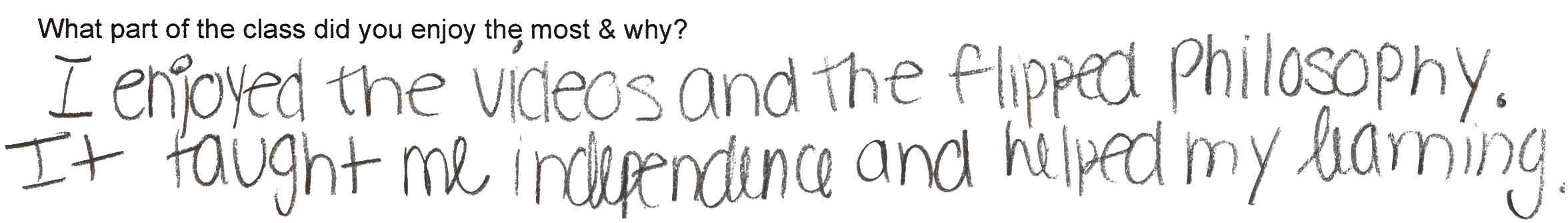 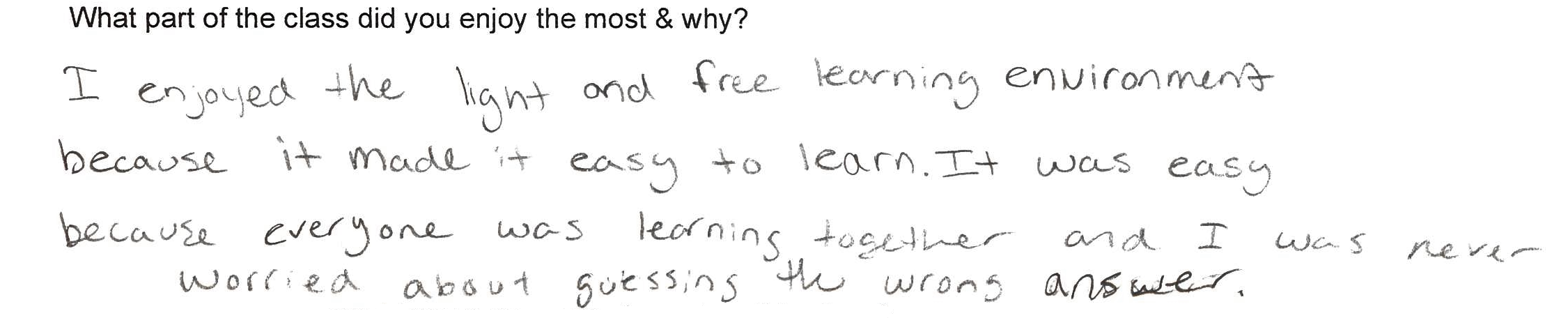 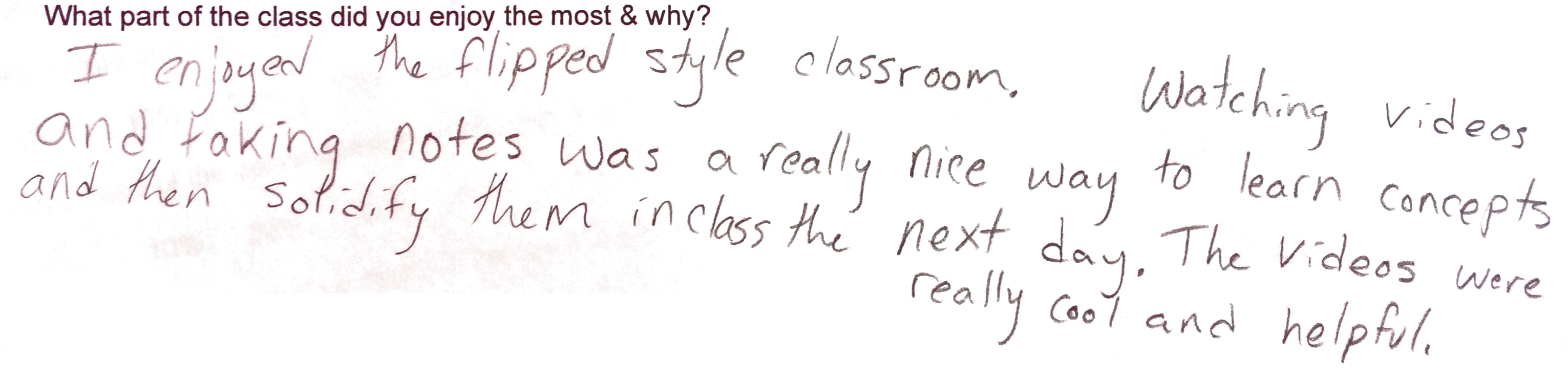 [Speaker Notes: More interaction with students – I got to know my students better
More Relaxed
More Efficient

Even talk about the change in the personal electronic devices policy.]
AsynchronousFlippedGamefulMasteryLearning
Thank You!!
www.flippingphysics.com

@flippingphysics

jon@flippingphysics.com
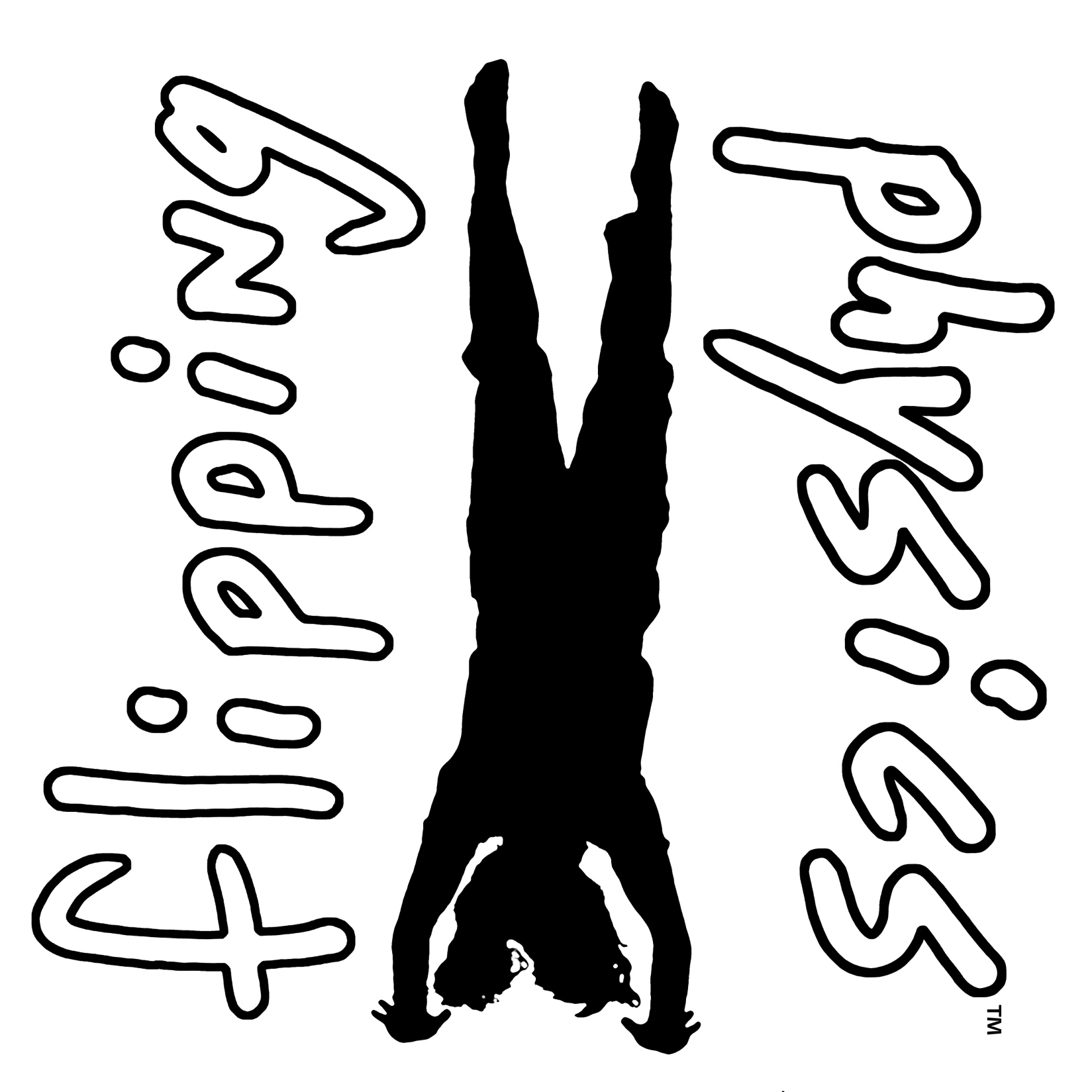 [Speaker Notes: To do / have ready for the 4T2014 Webinar:
Resize screen to normal size.
Google Analytics, Google Drive, Weebly & WatchKnowLearn open in Safari
Turn off notifications
Turn off screen saver
Turn off Energy Saver
Turn off noisy things in the house
pause backblaze
Survey starts with A-E
Use kate’s computer
Screen capture both computers (start 15 minute early)
External Microphones (start 15 minutes early)
External Video Camera, use miniDV and start 1 minute before.

Turn off mic when I am not speaking!]